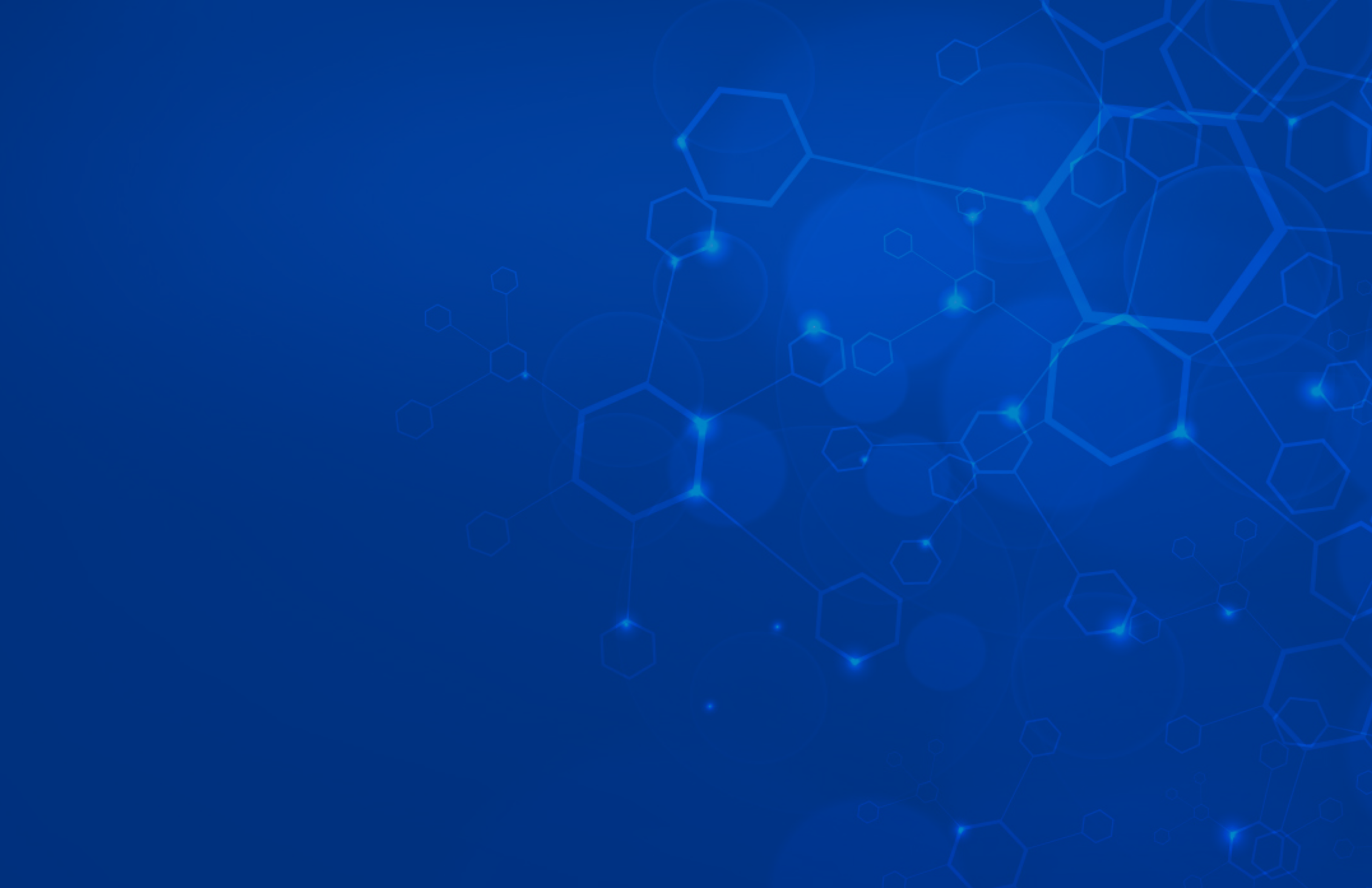 Refracturing: A Proven Strategy to Maximize Economic Recovery
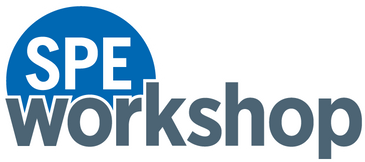 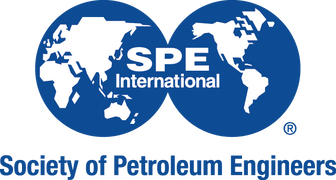 19-20 May 2025 | Hyatt Regency Hill Country Resort & Spa, San Antonio, Texas
Presenter Name
Presentation
Title
Company Name
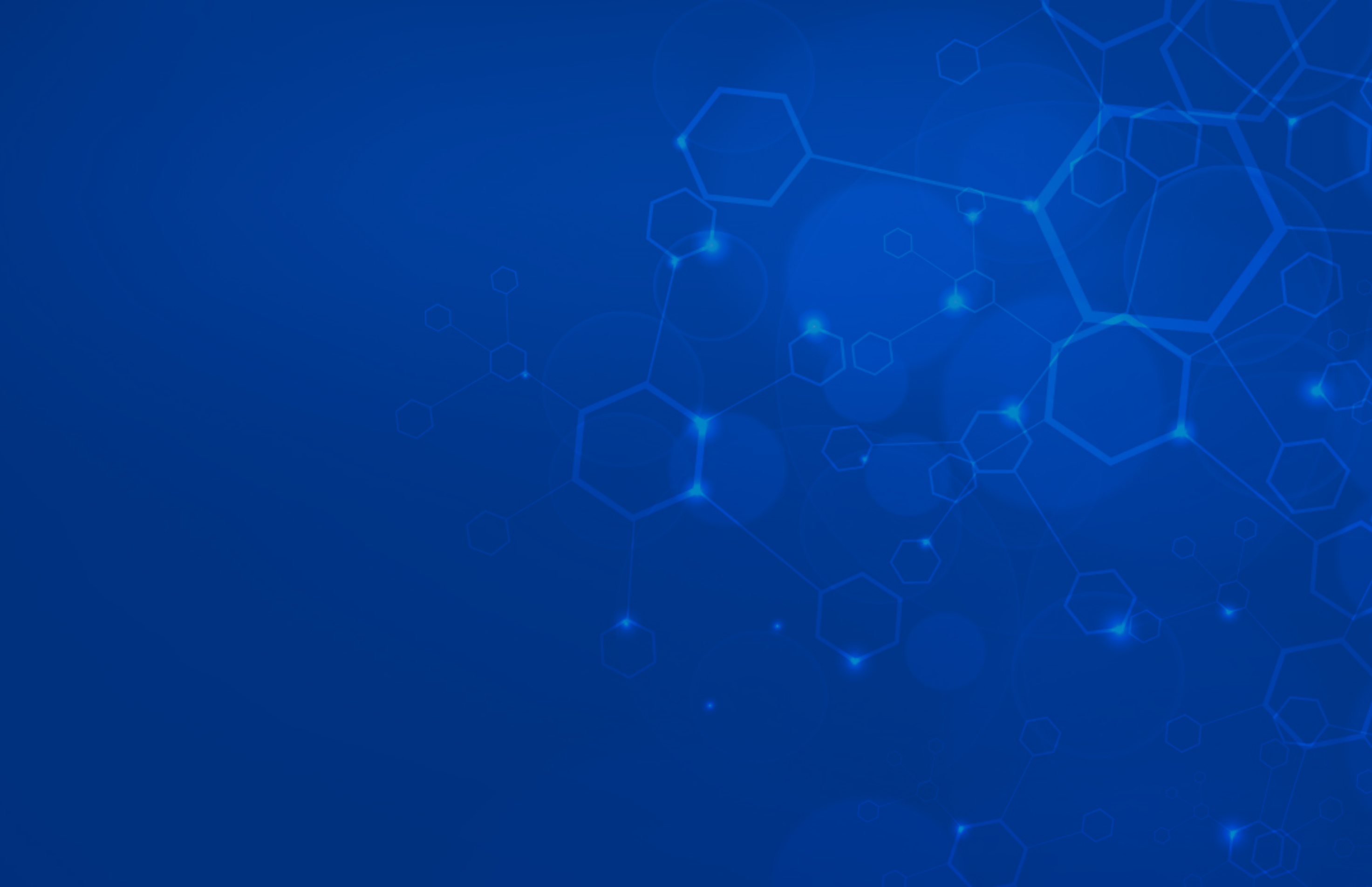 Refracturing: A Proven Strategy to Maximize Economic Recovery
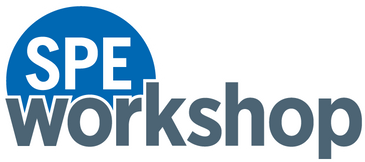 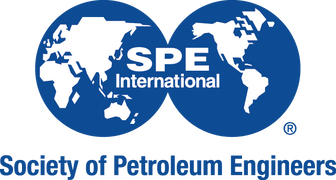 19-20 May 2025 | Hyatt Regency Hill Country Resort & Spa, San Antonio, Texas
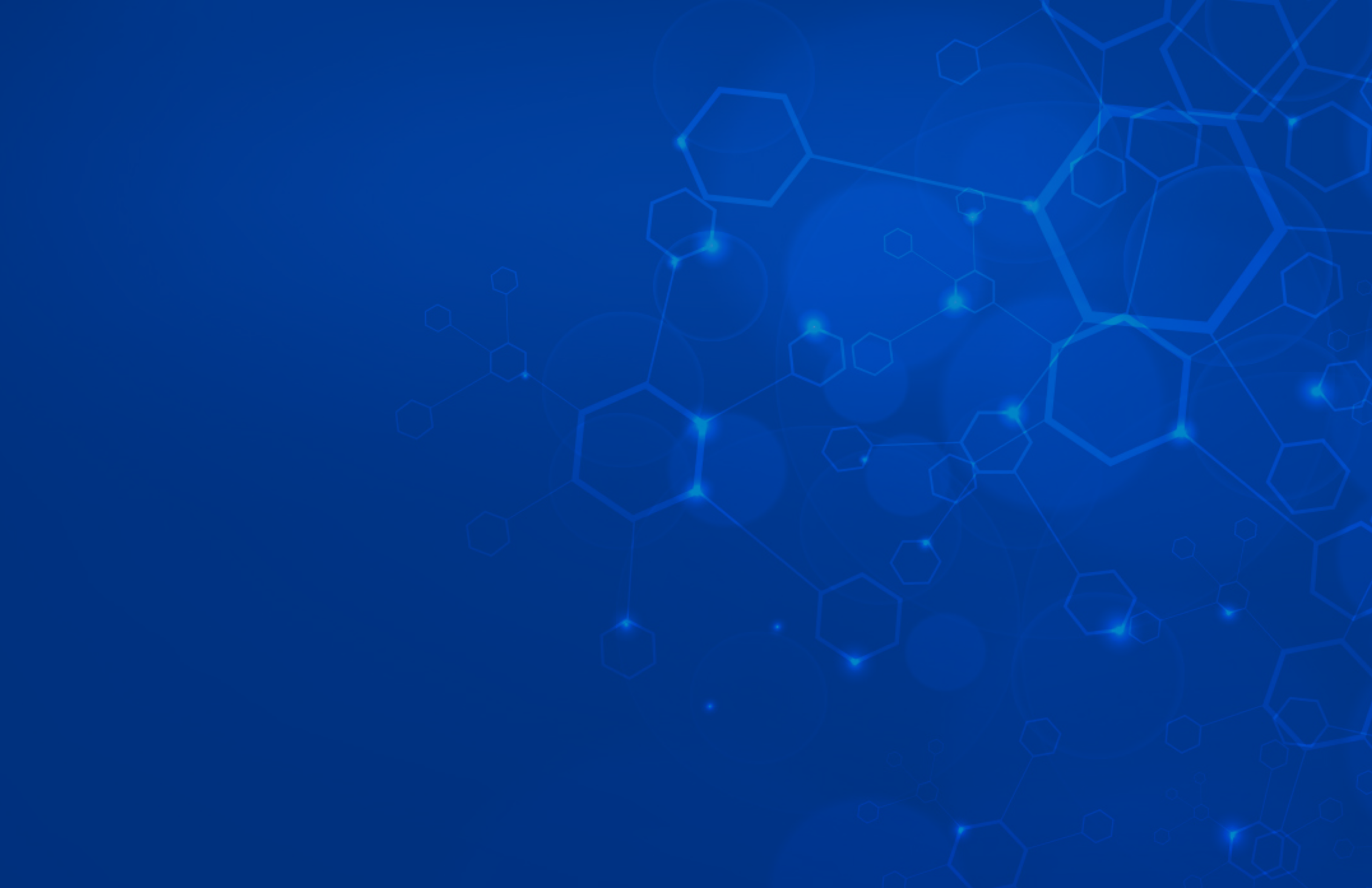 Refracturing: A Proven Strategy to Maximize Economic Recovery
Refracturing: A Proven Strategy to Maximize Economic Recovery
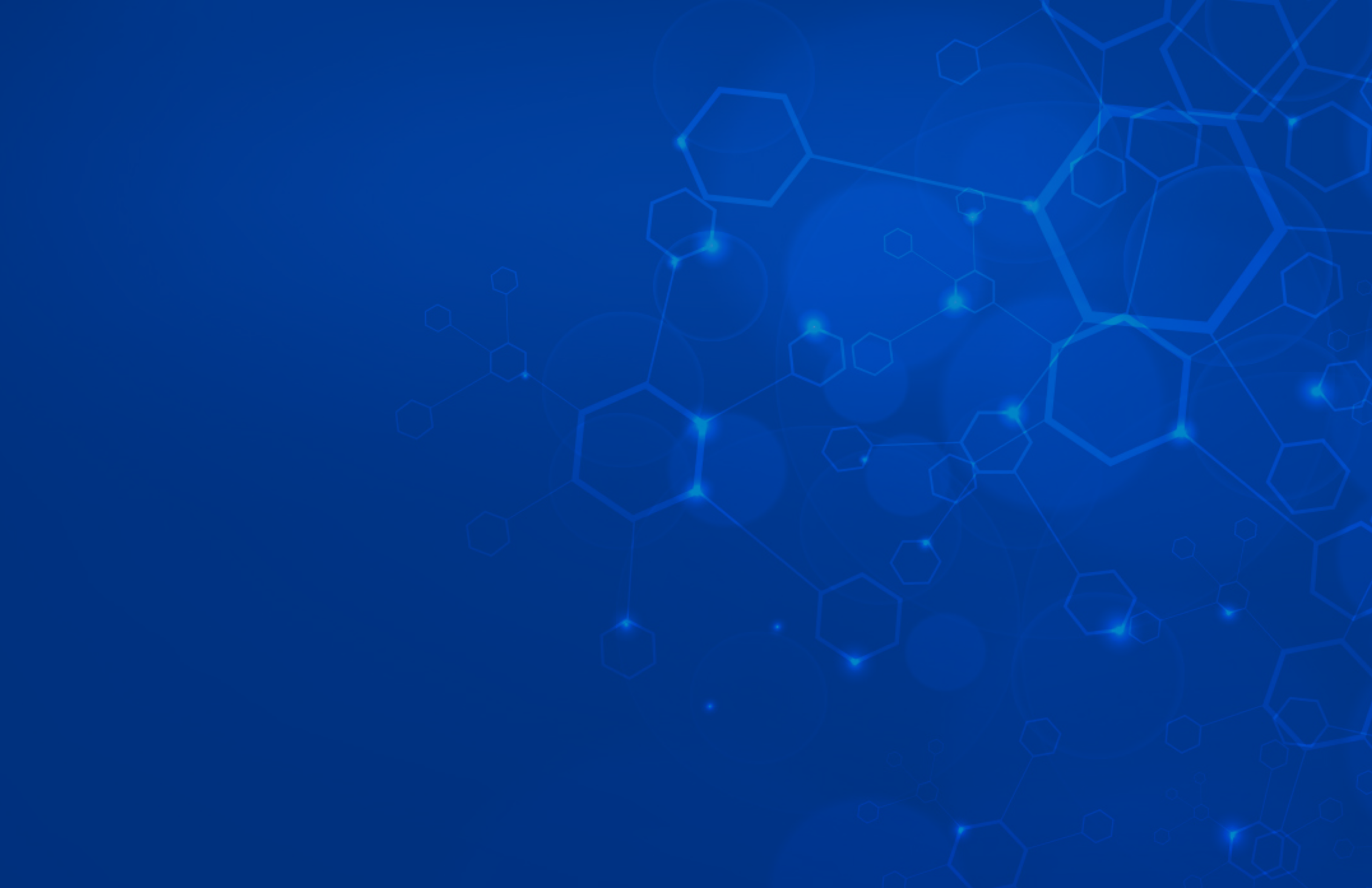 Refracturing: A Proven Strategy to Maximize Economic Recovery
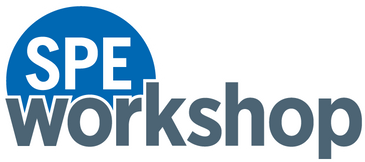 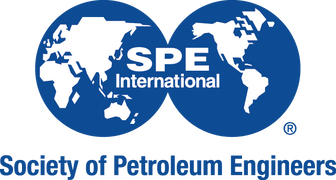 19-20 May 2025 | Hyatt Regency Hill Country Resort & Spa, San Antonio, Texas
Thank You!
Questions?